Организация работы по Конструированию во 2-й младшей группе.
Воспитатель:                                                Кудрявцева Ирина Михайловна
Уголок конструктивной деятельности
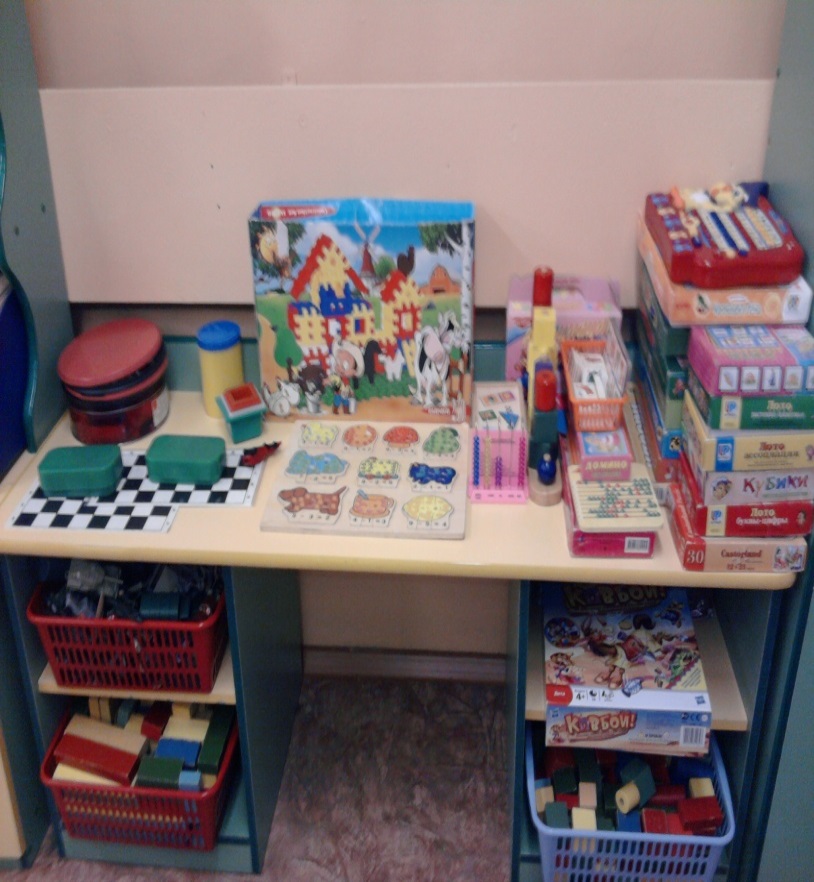 Методическая литература
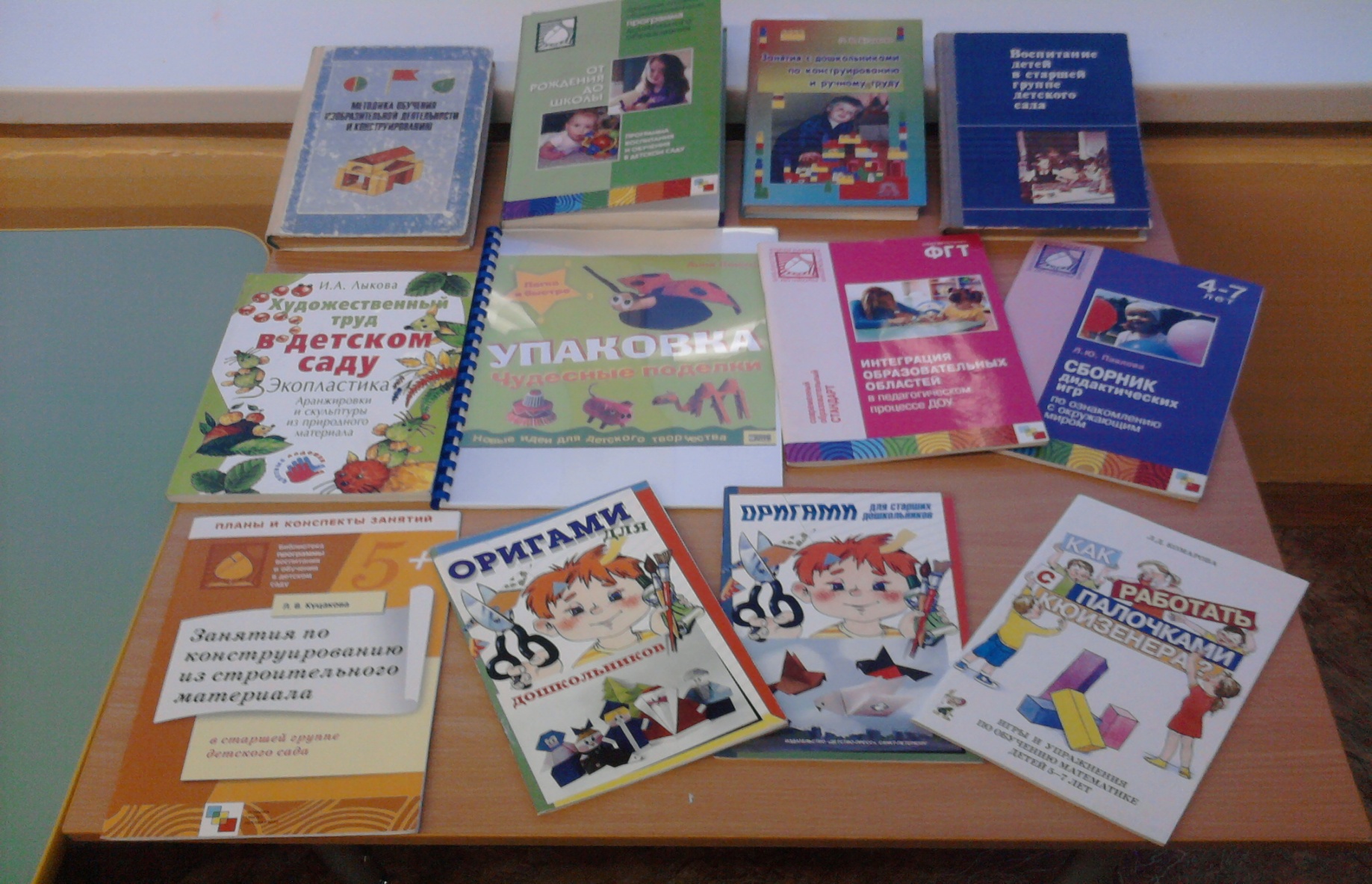 ДЕРЕВЯННЫЙ  КОНСТРУКТОР
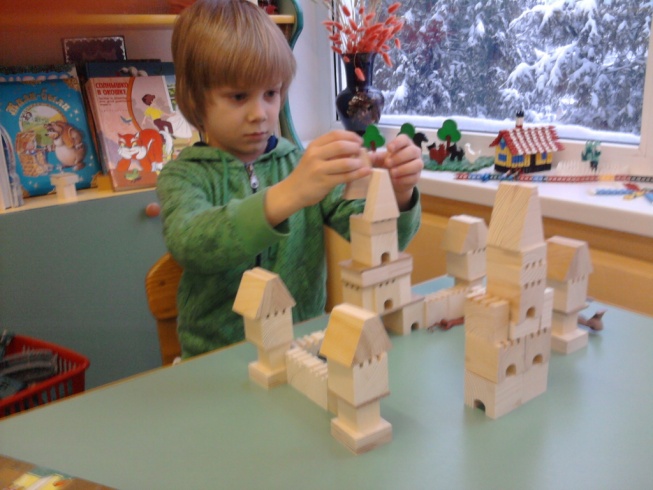 Дети получают математические знания о форме, пропорциисимметрии.
Цветные кубики
Учимся  воображать, творчески мыслить
В процессе конструирования осуществляется умственное , эстетическое  и трудовое развитие ребенка.
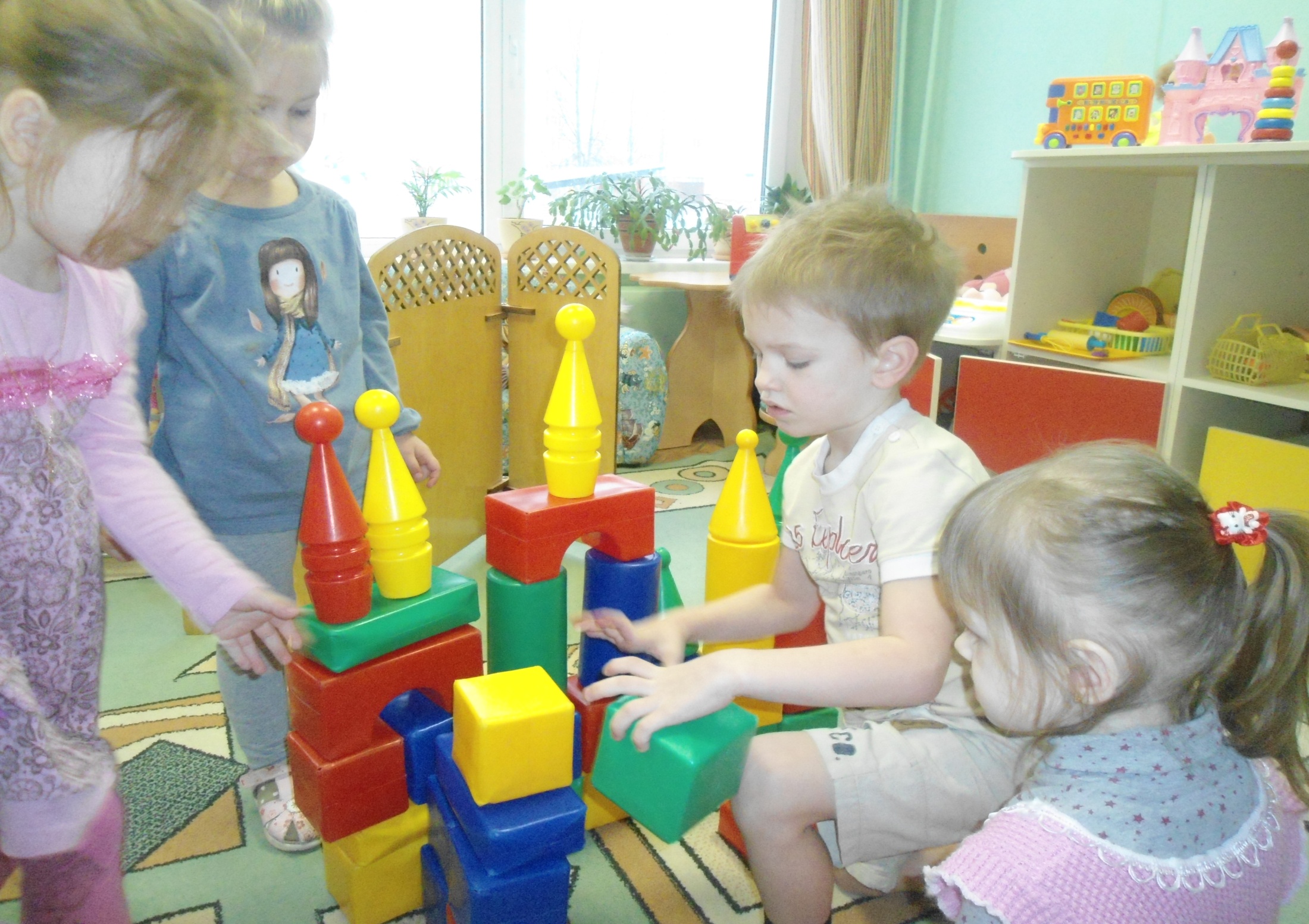 Развитие мелкой моторики рук
Учимся общаться друг с другом
Деревянные бусы
Формирование основ гендерного воспитания
Работа с конструктором ЛЕГО
КОНСТРУИРОВАНИЕ ИЗ БУМАГИ
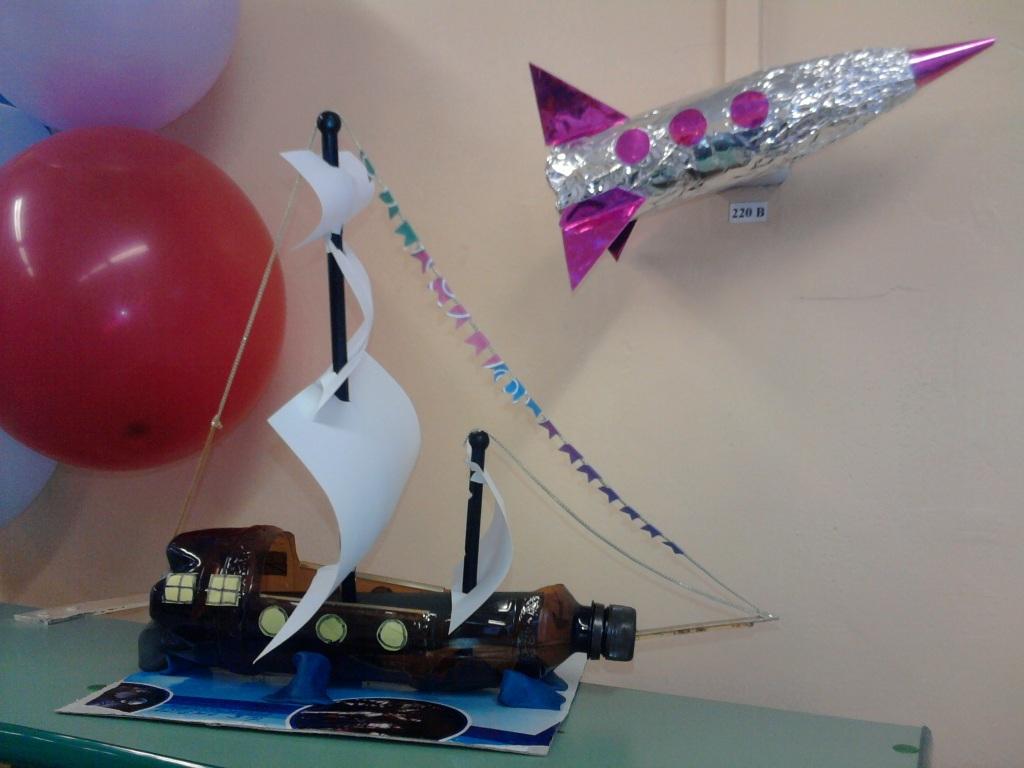 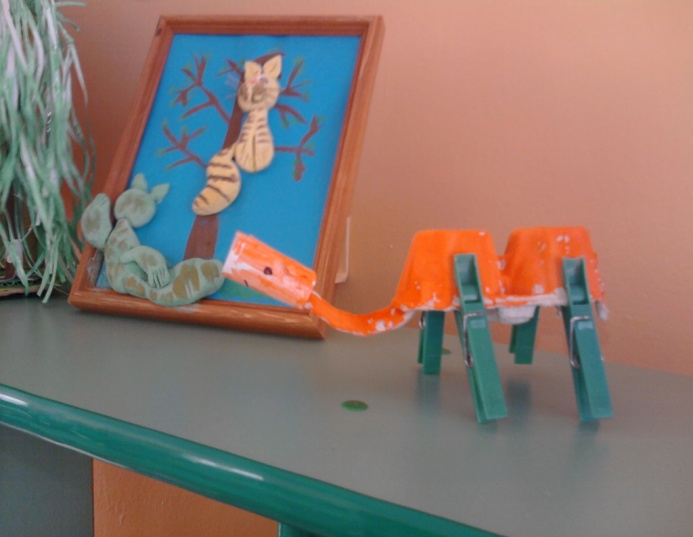 Информация для родителей
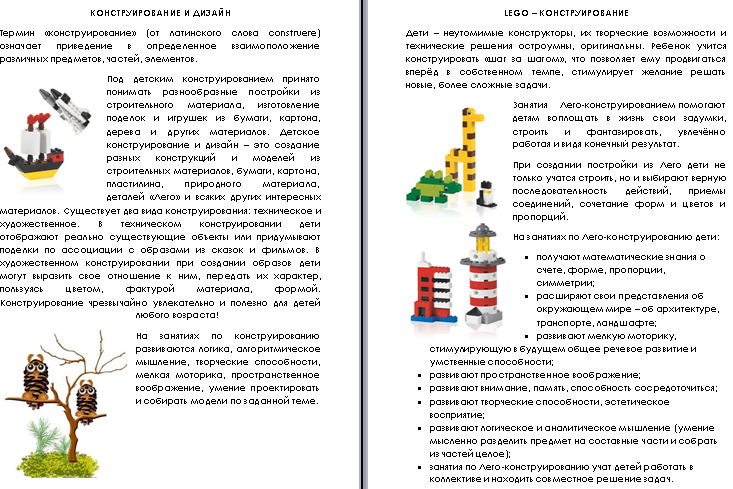 Информация для родителей
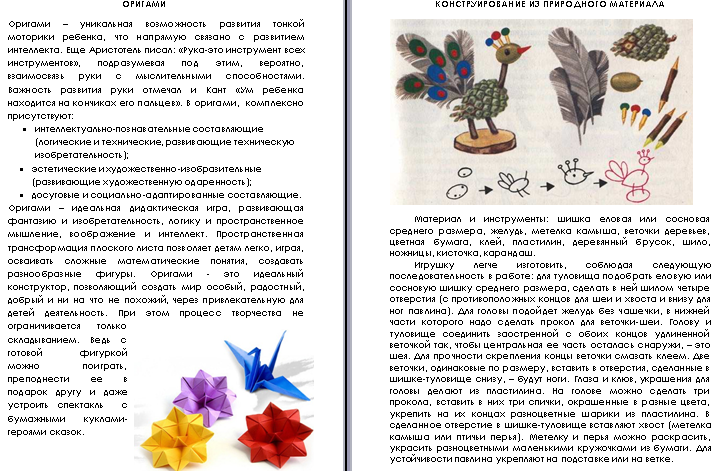 В ПРОЦЕССЕ КОНСТРУИРОВАНИЯ ОСУЩЕСТВЛЯЕТСЯ УМСТВЕННОЕ, НРАВСТВЕННОЕ, ЭСТЕТИЧЕСКОЕ И ТРУДОВОЕ РАЗВИТИЕ РЕБЕНКА. РАЗВИВАЕТ УМЕНИЕ НАБЛЮДАТЬ, АНАЛИЗИРОВАТЬ ПРЕДМЕТЫ ОКРУЖАЮЩЕГО МИРА, ФОРМИРУЕТСЯ САМОСТОЯТЕЛЬНОСТЬ МЫШЛЕНИЯ, ТВОРЧЕСТВО, ХУДОЖЕСТВЕННЫЙ ВКУС.